সবাইকে শুভেচ্ছা
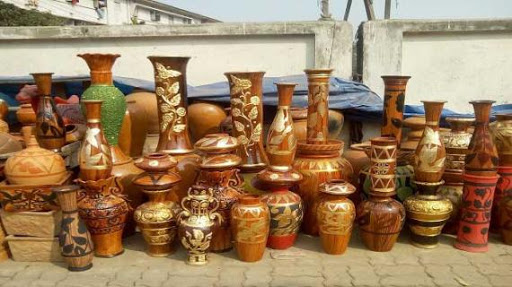 পরিচিতি
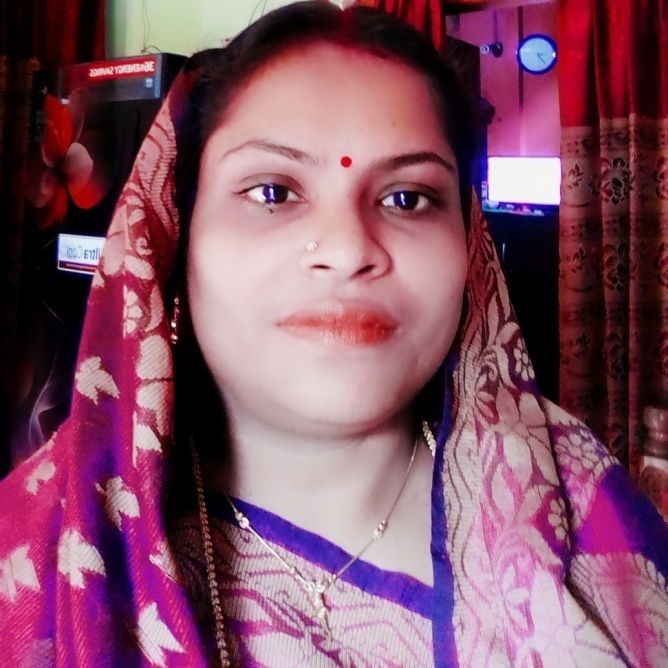 বীণা মিত্র                       সিনিয়র শিক্ষিকা  binamitra400@gmail.com
নলিনীদাস মাধ্যমিক বালিকা বিদ্যালয়, ভোলা
পাঠ পরিচিতি
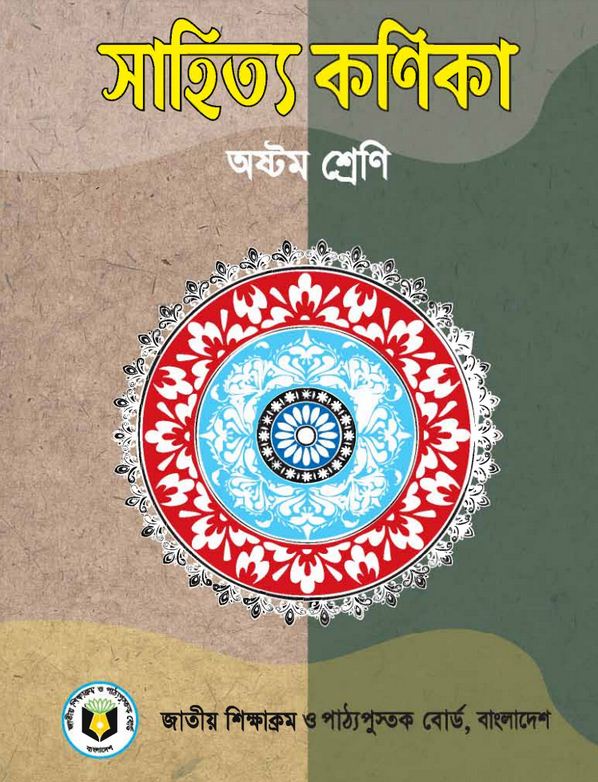 শ্রেণী:- অষ্টম      বিষয়:-বাংলা ১ম পত্র (গদ্যাংশ)              সময়:- ৫০ মিনিট
ছবিতে কি দেখছো ?
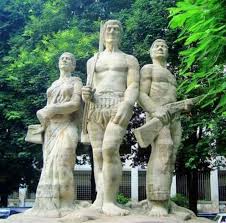 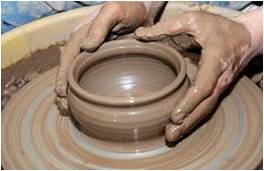 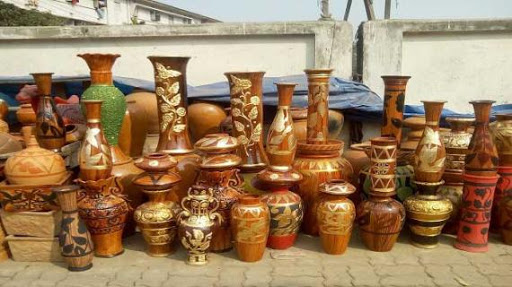 মাটির তৈরি
ভাস্কর্য
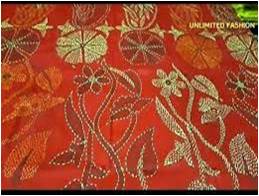 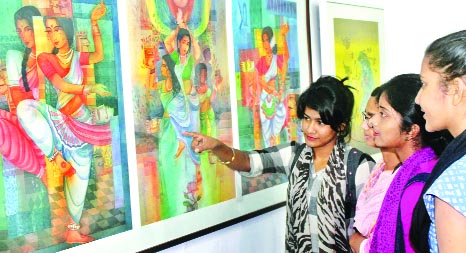 নকশি কাঁথা
আর্টশিল্প
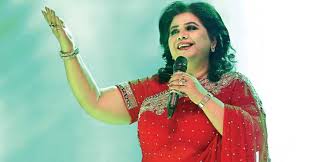 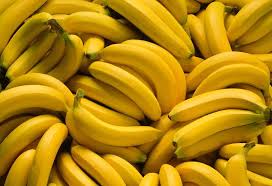 কলা
শিল্পি (শিল্প)
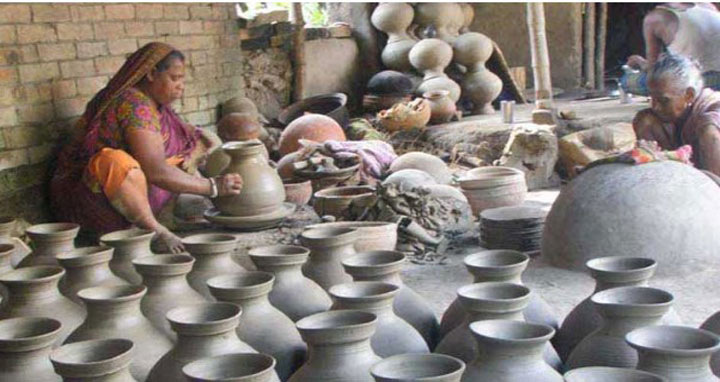 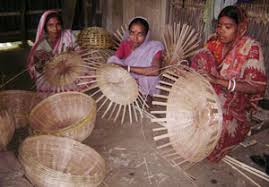 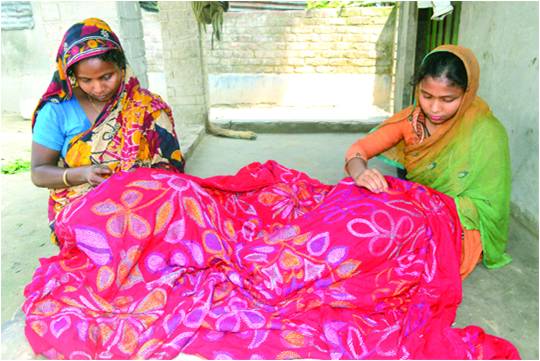 নানা দিক
আজকের পাঠ :-          শিল্প কলার নানা দিক
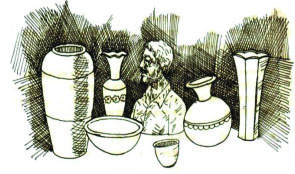 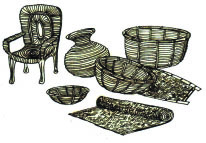 শিখন ফল:
এই পাঠ শেষে শিক্ষার্থীরা-
কবি পরিচিতি ব্যাখ্যা করতে পারবে।
নতুন শব্দের অর্থ চিহ্নিত করে বাক্য তৈরি করতে পারবে।
নন্দনতত্ত্ব কি ? প্রয়োজন অপ্রয়োজন মিলেই মানুষের সৌন্দর্য- ব্যাখ্যা করতে পারবে।
আদর্শ পাঠ:
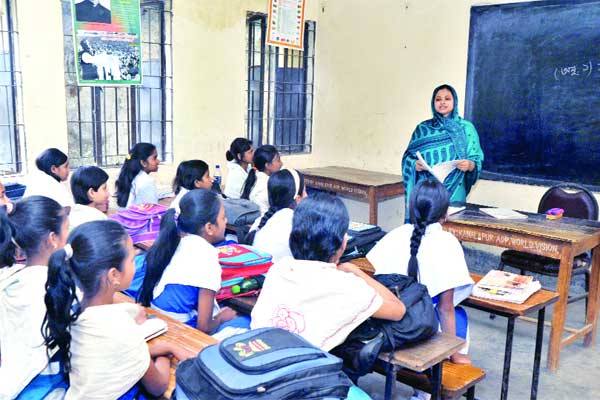 সরব পাঠ:
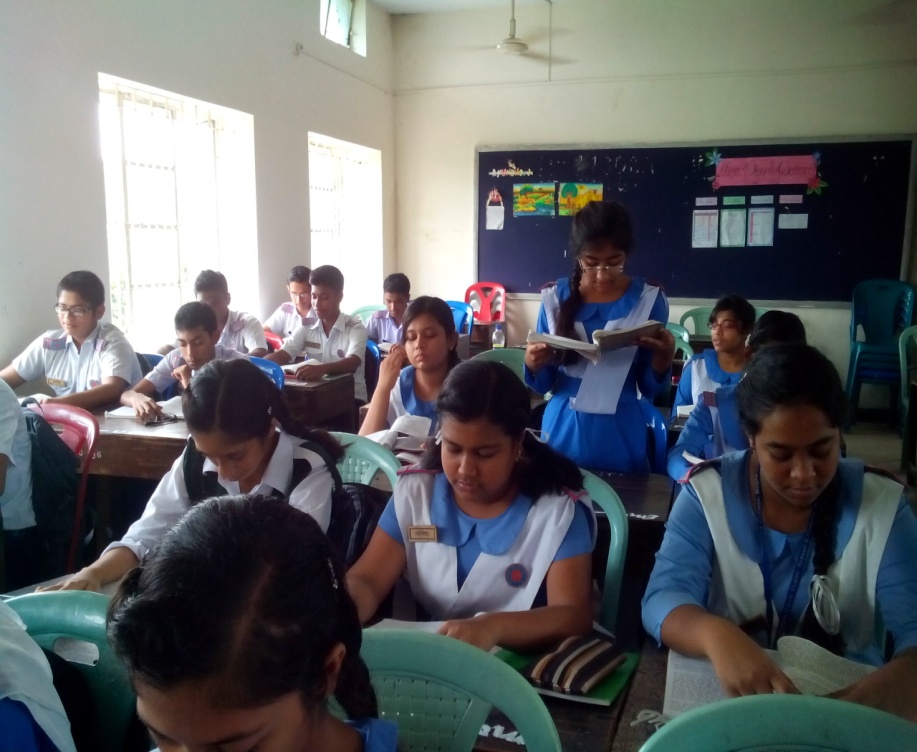 কবি পরিচিতি
১৯৩৫ খ্রিঃঝিনাইদাহ জেলার মনোহরপুর গ্রামে জন্ম গ্রহন করেন।
১৯৭২ সাল থেকে প্রচারিত শিশু প্রতিভা বিকাশের লক্ষ্যে বহুল জনপ্রিয় ‘নতুন কুঁড়ি’ রুপকার ছিলেন।
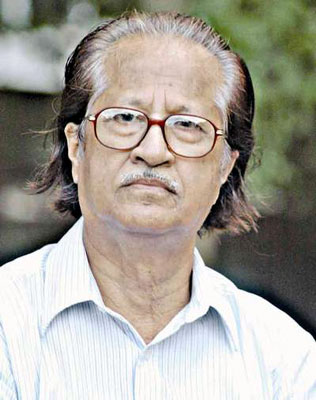 মুস্তফা মনোয়ার একজন চিত্রশিল্পী ।ঢাকায় চারুকারু কলেজে অধ্যাপনা করেছেন।
মুস্তাফা মনোয়ার
দ্বিতীয় ও ষষ্ঠ সাফ গেমসের  সফল মাসকট নির্মাতা তিনি।
একক কাজ
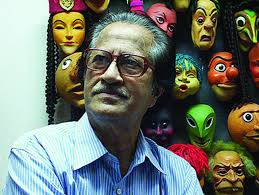 ১/ মুস্তফা মনোয়ার কত সালে জন্ম গ্রহন করেন ? তাঁর পেশা কি ছিল ।
শব্দার্থ:
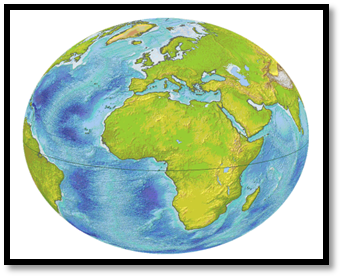 পৃথিবী, জগৎ,ভূমন্ডল
ভূবন
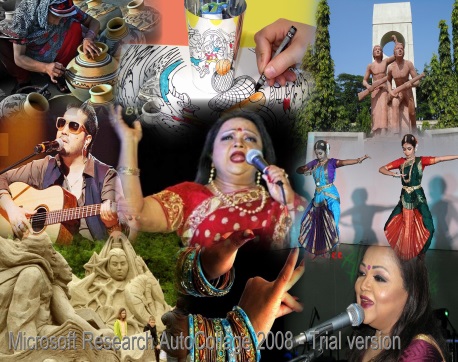 চিত্রকলা,ভাস্কর্য,নাচ,গান প্রভৃতি এর অন্তরভূক্ত
শিল্পকলা
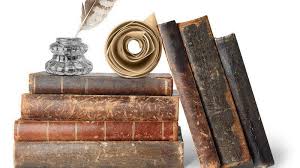 সাহিত্য পাঠ করে বা ছবি দেখে মনে যে অনুভূতি জাগে
রস
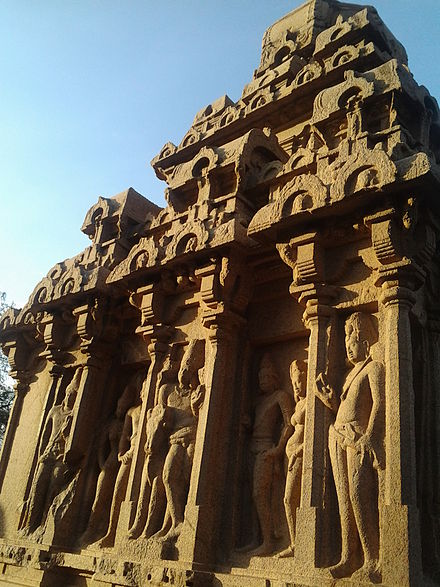 প্রচীনকাল,অনেক আগেকার সময়
পুরাকাল
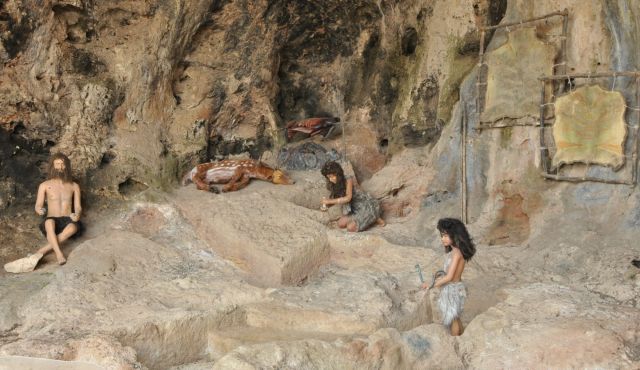 প্রচীনকালে গুহায় বসবাস কারী মানুষ
গুহা-মানুষ
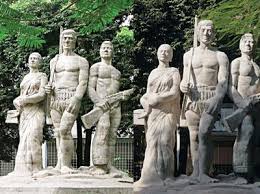 পাথরে খোদাই করে বা মাটি দিয়ে আকার বা গড়ন নির্মানের কাজ
ভাস্কর্য
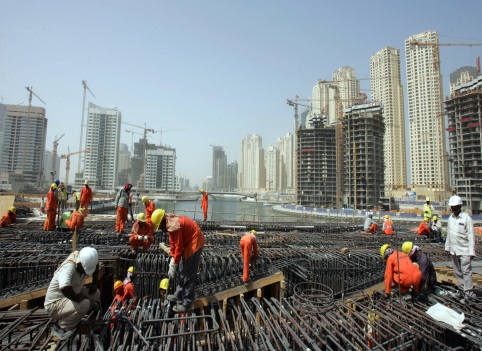 স্থাপত্য
গৃহ বা ভাবনাদি নির্মানের কাজ
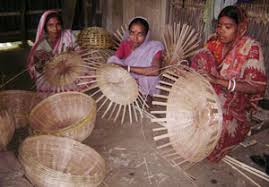 প্রত্যাহিক জীবন
প্রতিদিনের জীবন
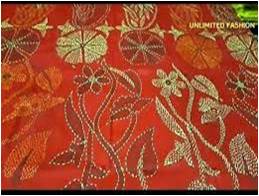 সুন্দর নকশা সৃষ্টি করে  তৈরি কাঁথা
নকশি কাঁথা
জোড়ায় কাজ
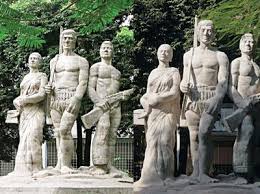 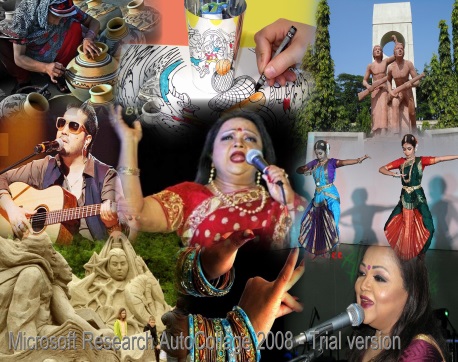 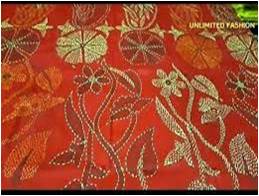 ভাস্কর্য
শিল্পকলা
নকশিকাঁথা
ভাস্কর্য, শিল্পকলা,নকশি কাঁথা দিয়ে দুটি করে বাক্য লেখ?
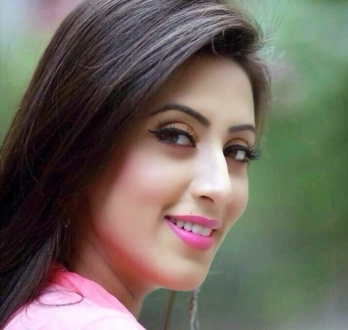 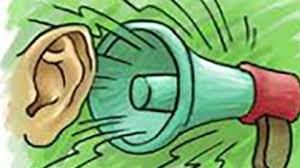 রুপ
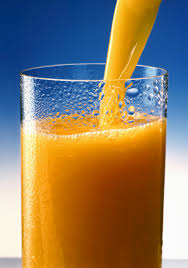 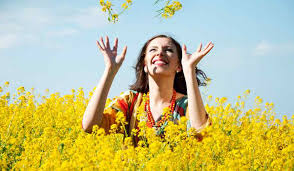 শব্দ
রস
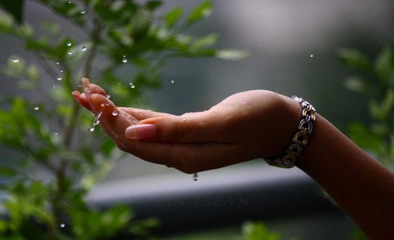 আনন্দ
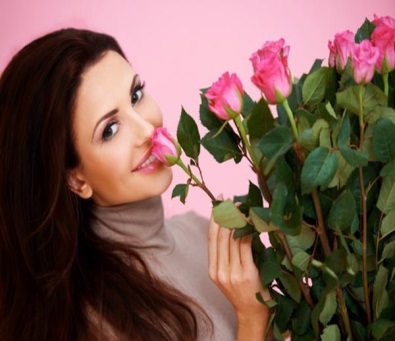 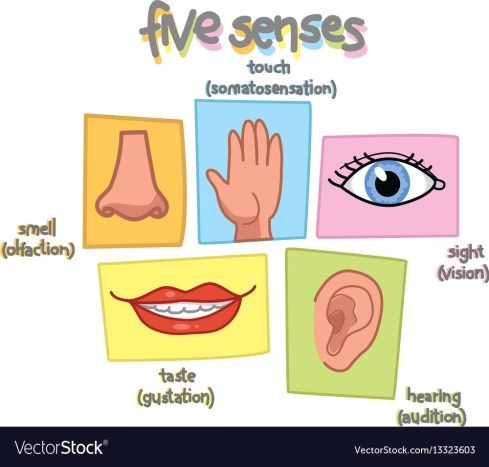 স্পর্শ
গন্ধ
ইন্দ্রিয়
আনন্দকে আমরা বুঝি রূপ-রস-শব্দ-স্পর্শ-গন্ধ ইত্যাদির সাহায্যে ইন্দ্রিয়কালের সাহায্যে।
নৃত্যশিল্পি
সংগীত শিল্পি
চিত্রশিল্পি
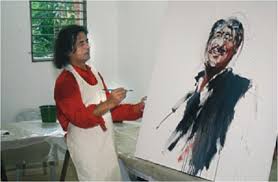 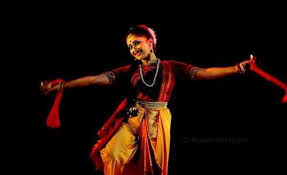 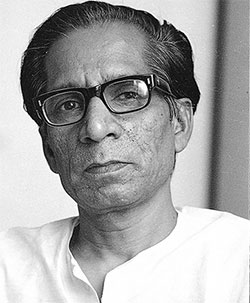 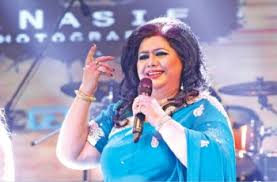 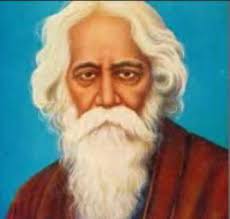 মানুষ নিজেকে প্রকাশ করতে চায়
সাহিত্যিক
কবি
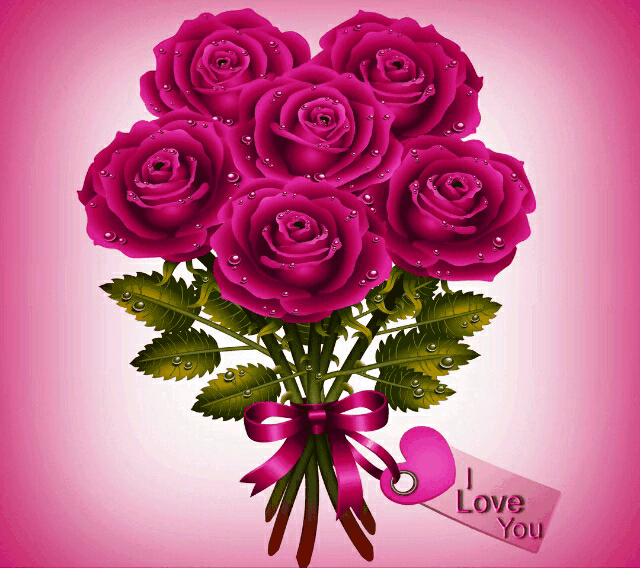 ফুলকে দেখে বলি সুন্দর ,এর নিয়মটি হল-একই বিন্দু থেকে পাপড়ি বিন্দুর চারিদিকে ছরিয়ে থাকবে, নিয়ম মেনে ফুল স্বাধীনভাবে ফুটে ওঠে।
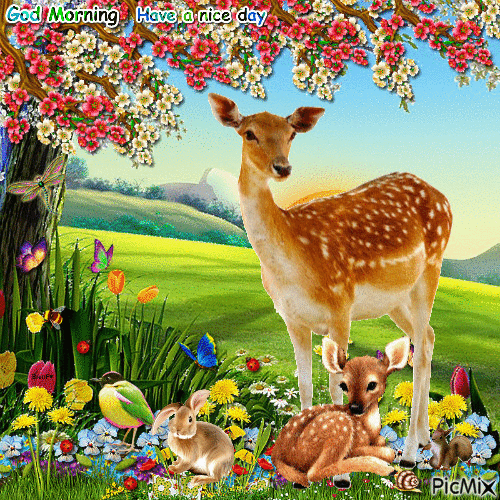 সুন্দরকে জানার যে জ্ঞান তার নাম ‘নন্দনতত্ত্ব’ ।‘নন্দনতত্ত্ব’ মানে সুন্দরকে বিশ্লেষন করা,সুন্দরকে আরো গভীর ভাবে উপলব্দি করা।
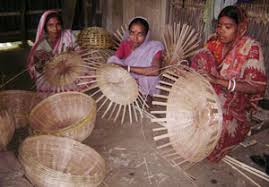 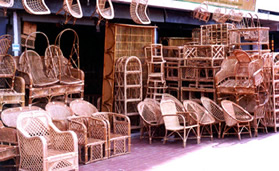 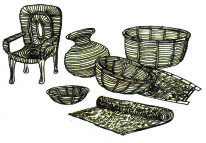 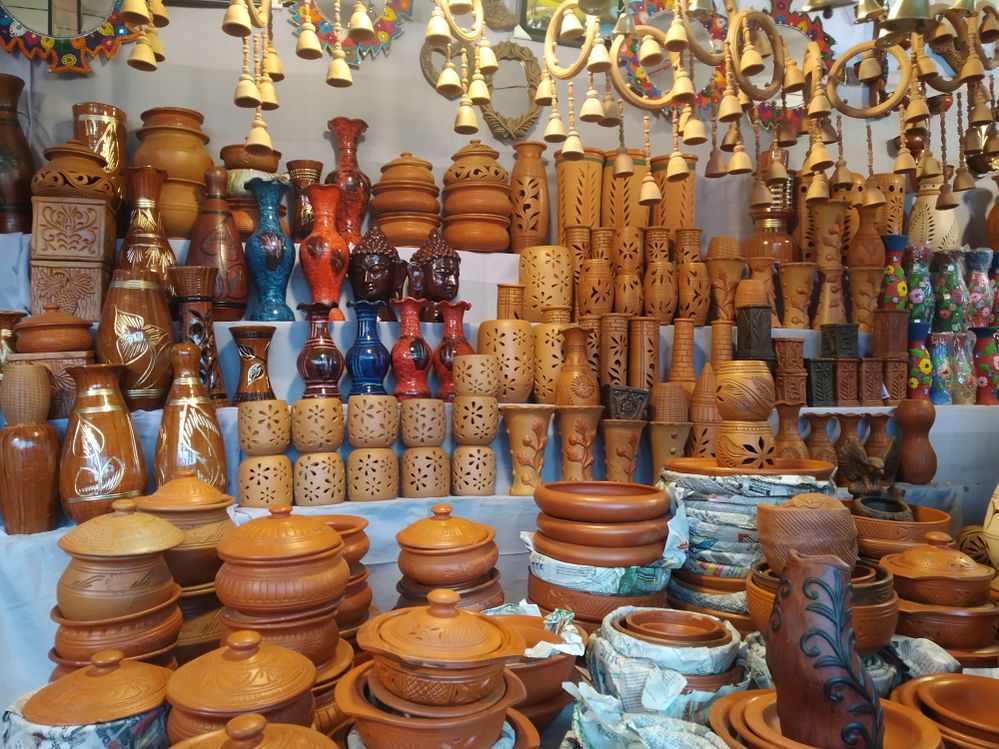 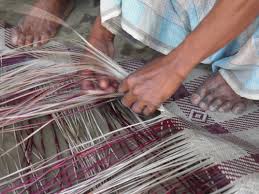 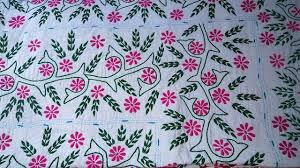 প্রয়োজন আর অপ্রয়োজন মিলিয়েই মানুষের সৌন্দর্যের আশা পূর্ণ হয় ।
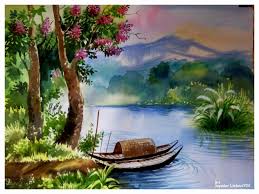 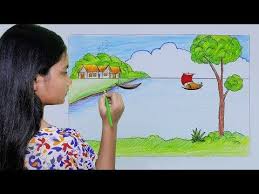 পুরাকালে জল রং দিয়েই ছবি আঁকতো শিল্পিরা। তালপাতায় ছবি আঁকতো, এখন জল রং এবং কাগজে ছবি আঁকে ।
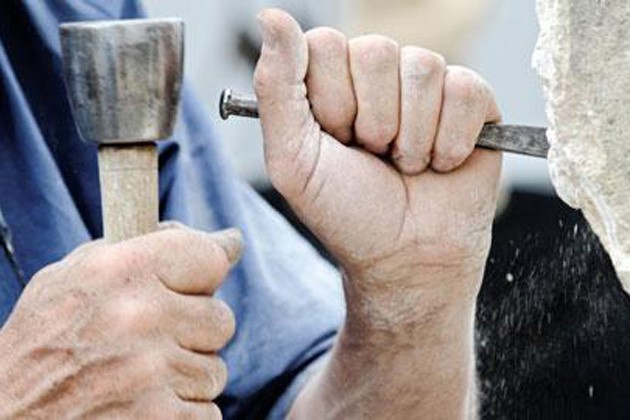 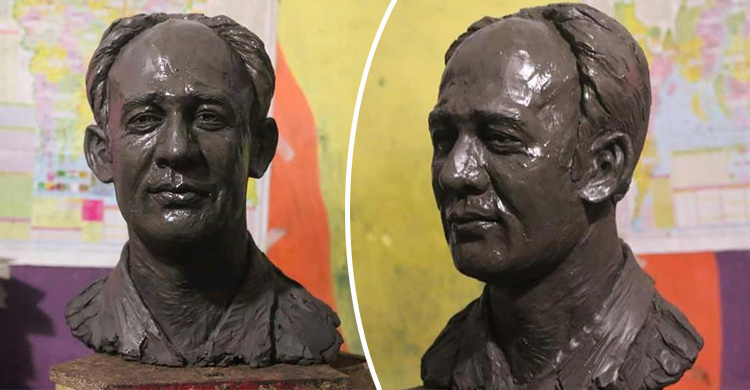 শক্ত পাথর কেটে ভাস্কর্য তৈরি করা হয়।
দলীয় কাজ:
‘খ দল’
‘ক দল’
নন্দনতত্ত্ব কি? প্রয়োজন অপ্রয়োজন মিলেই মানুষের সৌন্দর্য – ব্যাখ্যা কর ।
পুরাকাল শব্দের অর্থ কি ?   শিল্পিরা কি কি রং দিয়ে ছবি আঁকত- ব্যাখ্যা কর।
মূল্যায়ন:
বহুনির্বাচনি প্রশ্ন
১/সুন্দরকে জানার যে জ্ঞান তার নাম কী?
(ক) জ্ঞান তত্ত্ব    (খ)  নন্দনতত্ত্ব      (গ)  শিল্পকলা  (ঘ)  চিত্রকলা
২/ মানুষের মনকে তৃপ্ত করে কোনটি -
(ক) ভাস্কর্য   (খ)  স্থাপত্য       (গ) কবিতা  (ঘ)  সুন্দর বেধ
৩/ চিত্রকলার মাধ্যম-
i)  কালি-কলম  ii)  জল রং  iii) প্যাস্টেল রং
কোনটি সঠিক ?
ক.  iii  খ.  ii  ও  iii    গ. i ও  ii   ঘ. i  ii  ও iii
৪/ মানুষ সুন্দরকে নতুন করে সৃষ্টি করে কেন ?
(ক) প্রকৃতির বিচিত্র দৃশ্যবলি দেখে
(খ) প্রকৃতি জগতে সুন্দরের নানা মুখী প্রকাশ দেখে
(গ) পৃথিবীর নানা রূপ দেখে
(ঘ)  নিজের তাগিদ থেকে
বাড়ির কাজ:
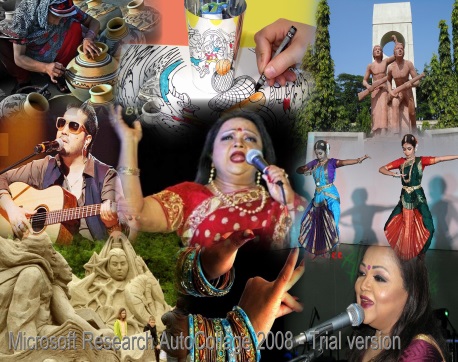 শিল্পকলাচর্চা সকলের পক্ষে অপরিহার্য কেন ? তোমার বন্ধুদের  শিল্প কলা চর্চায় কিভাবে মনোযোগ করবে।
ধন্যবাদ
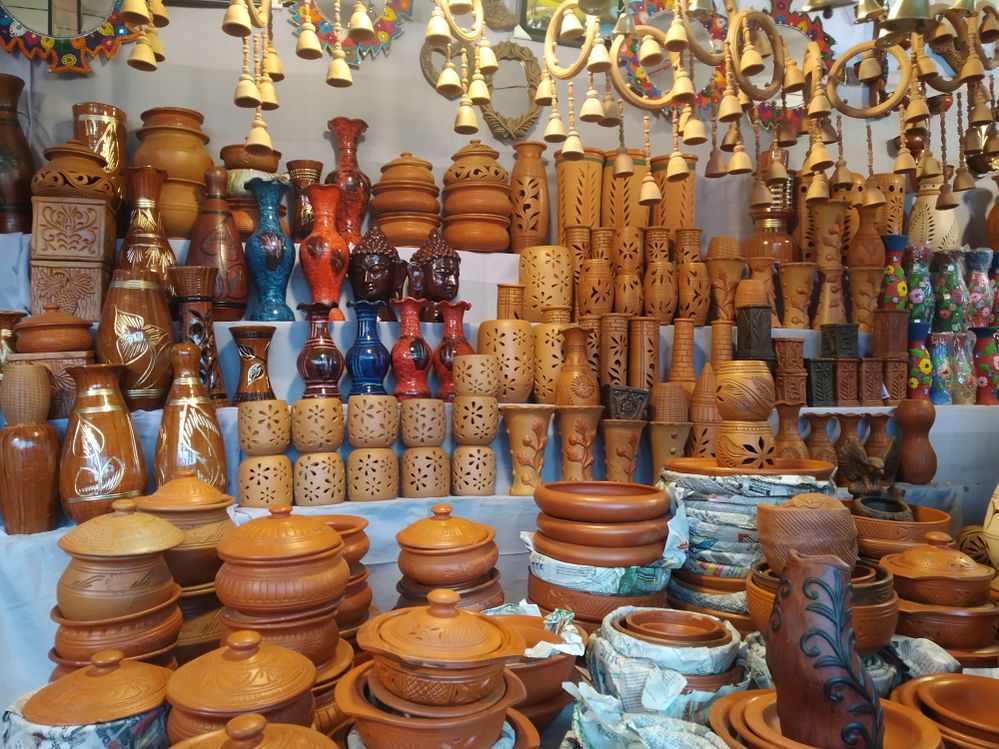